Circuit diagrams
By: Sarah Z, Christina, Carol, Tala
Kitchen:
Click here for description
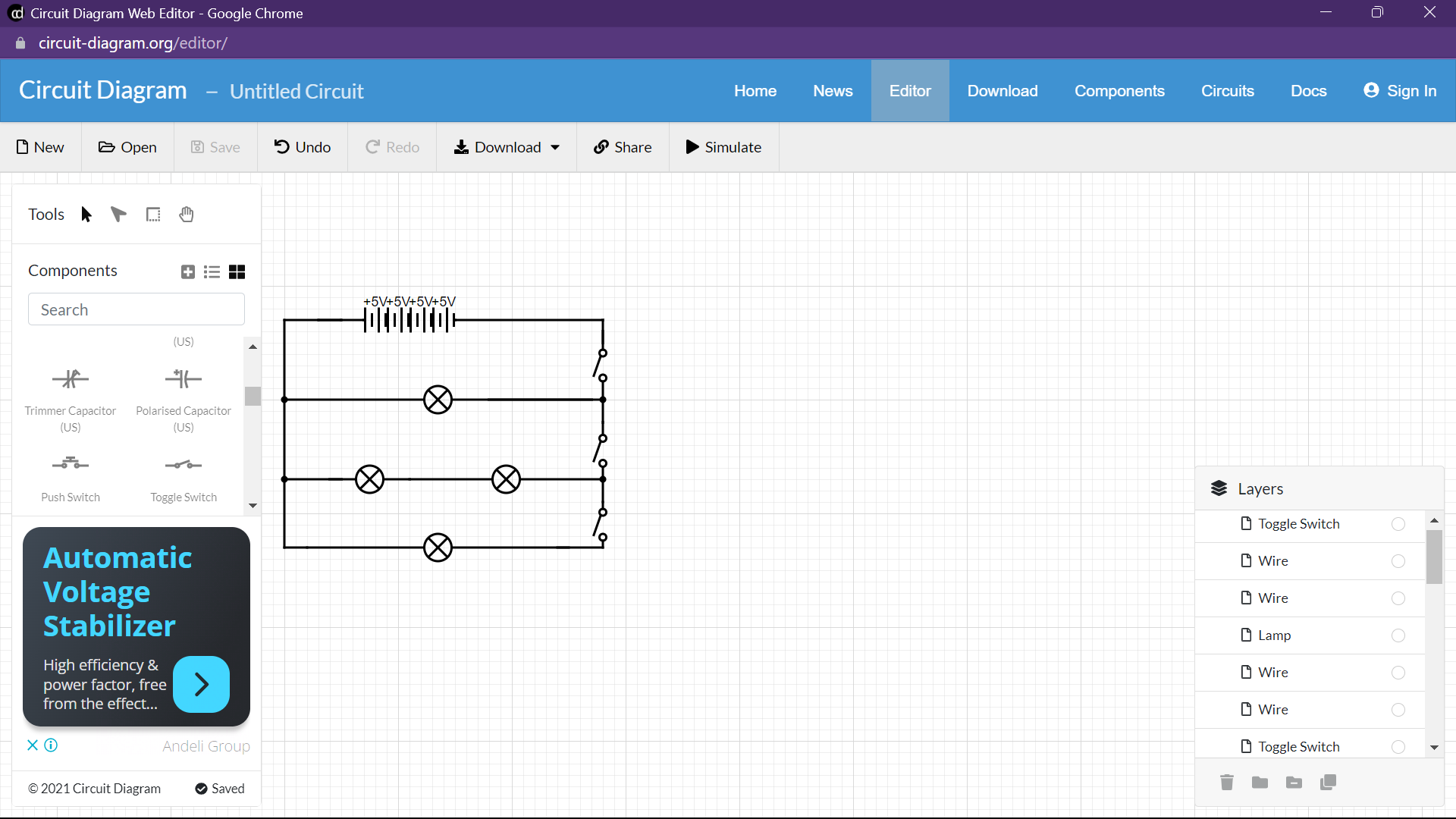 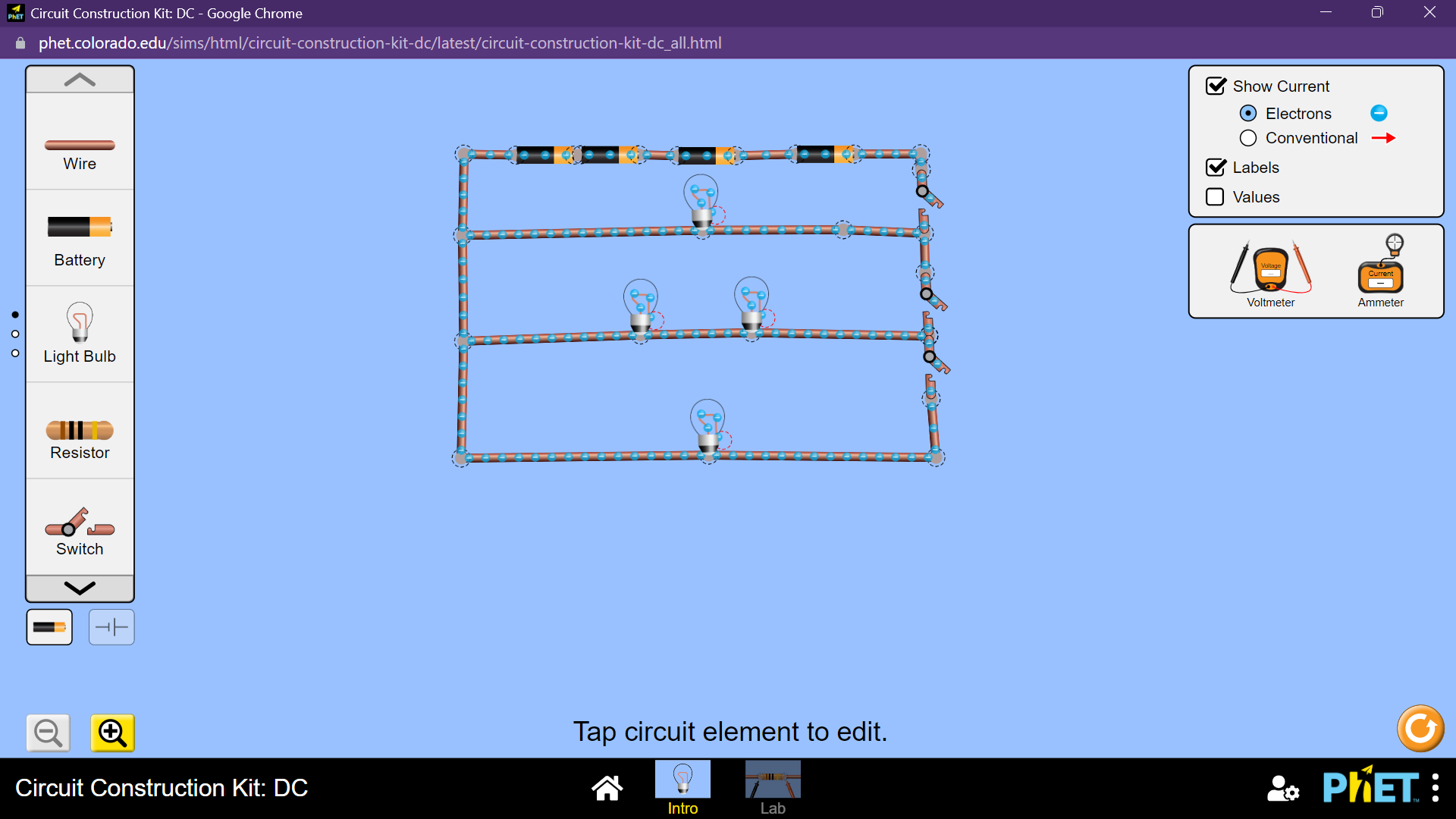 Living room:
Click here for description
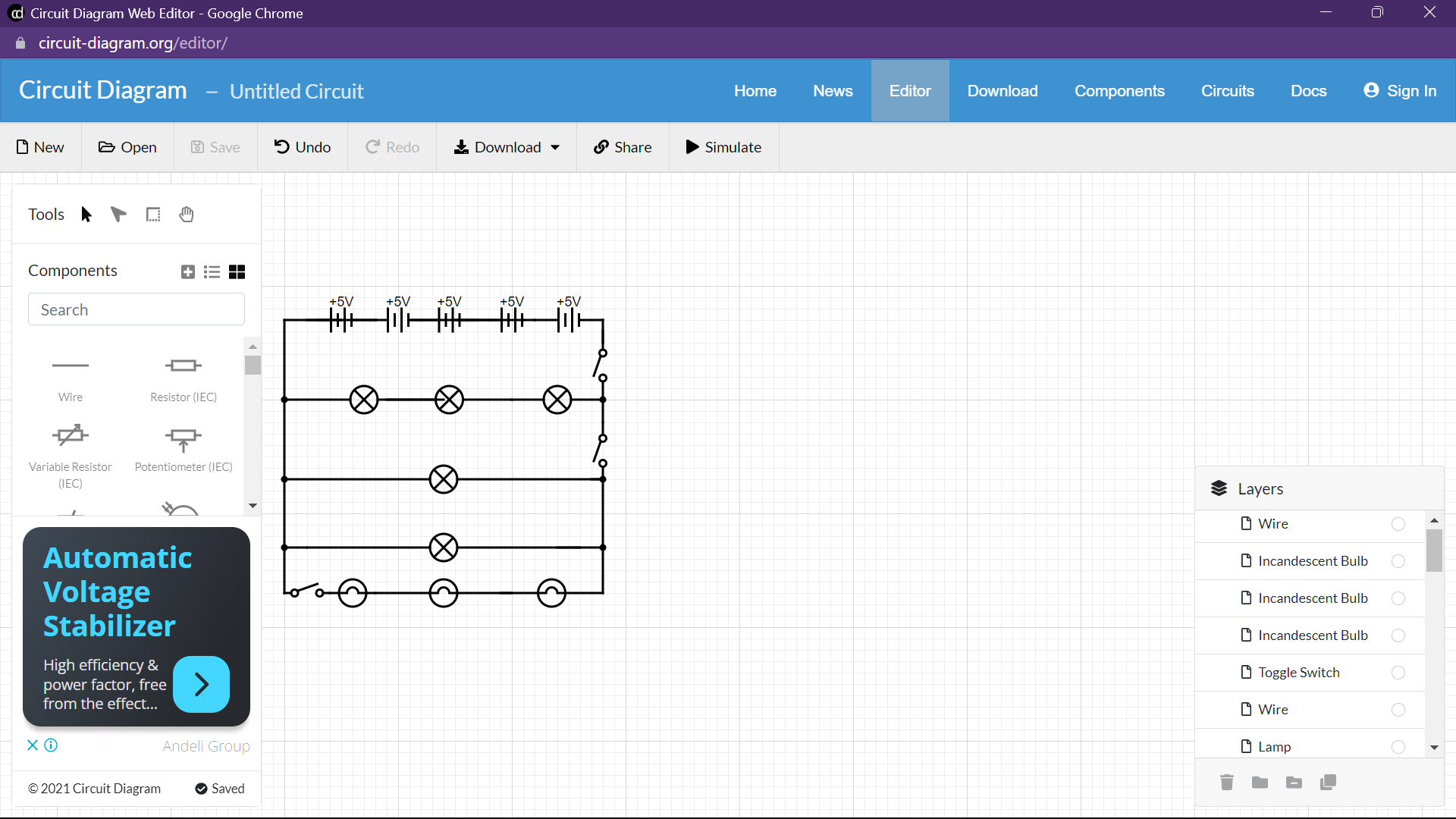 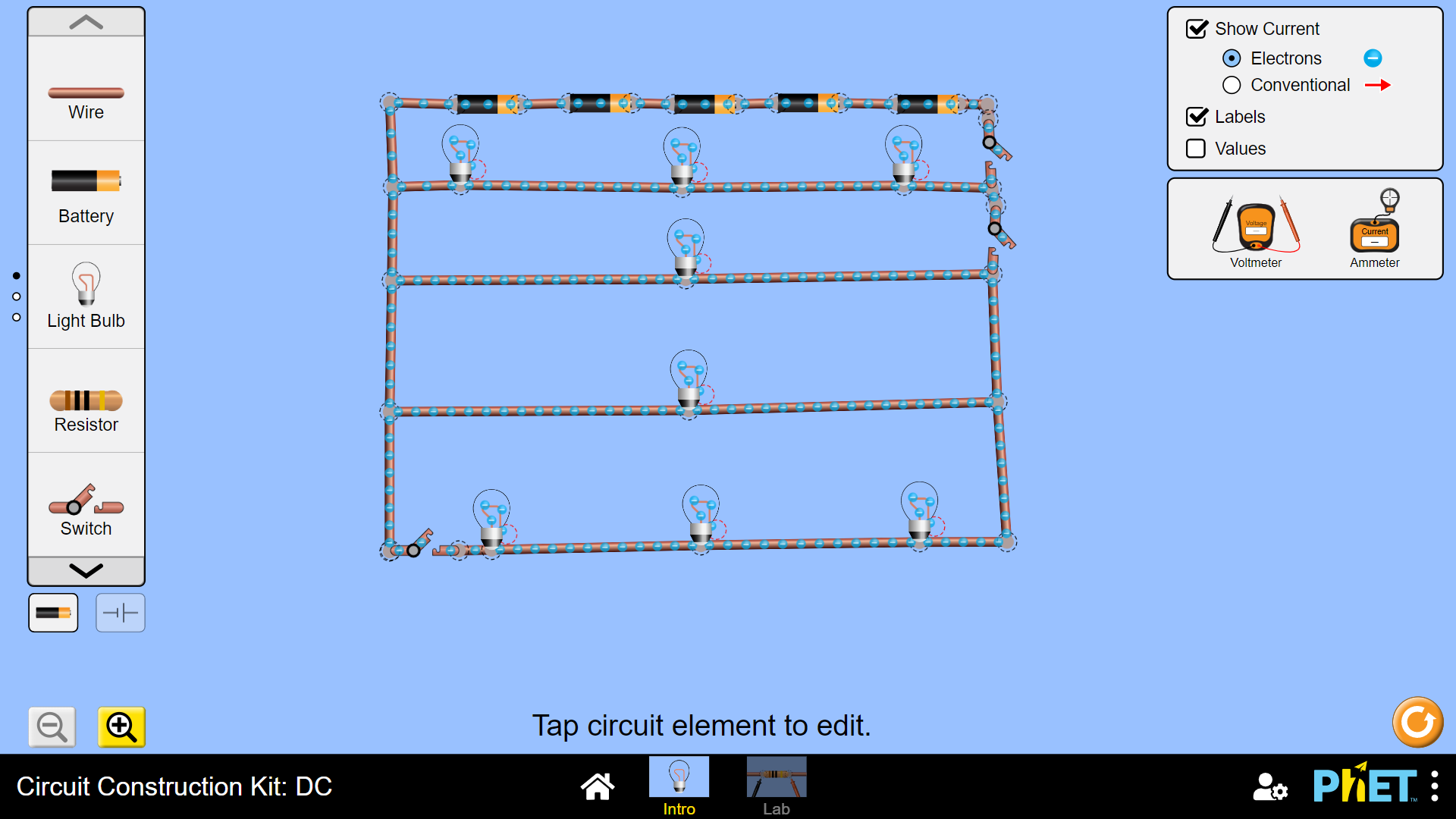 Bedroom:
Click here for description
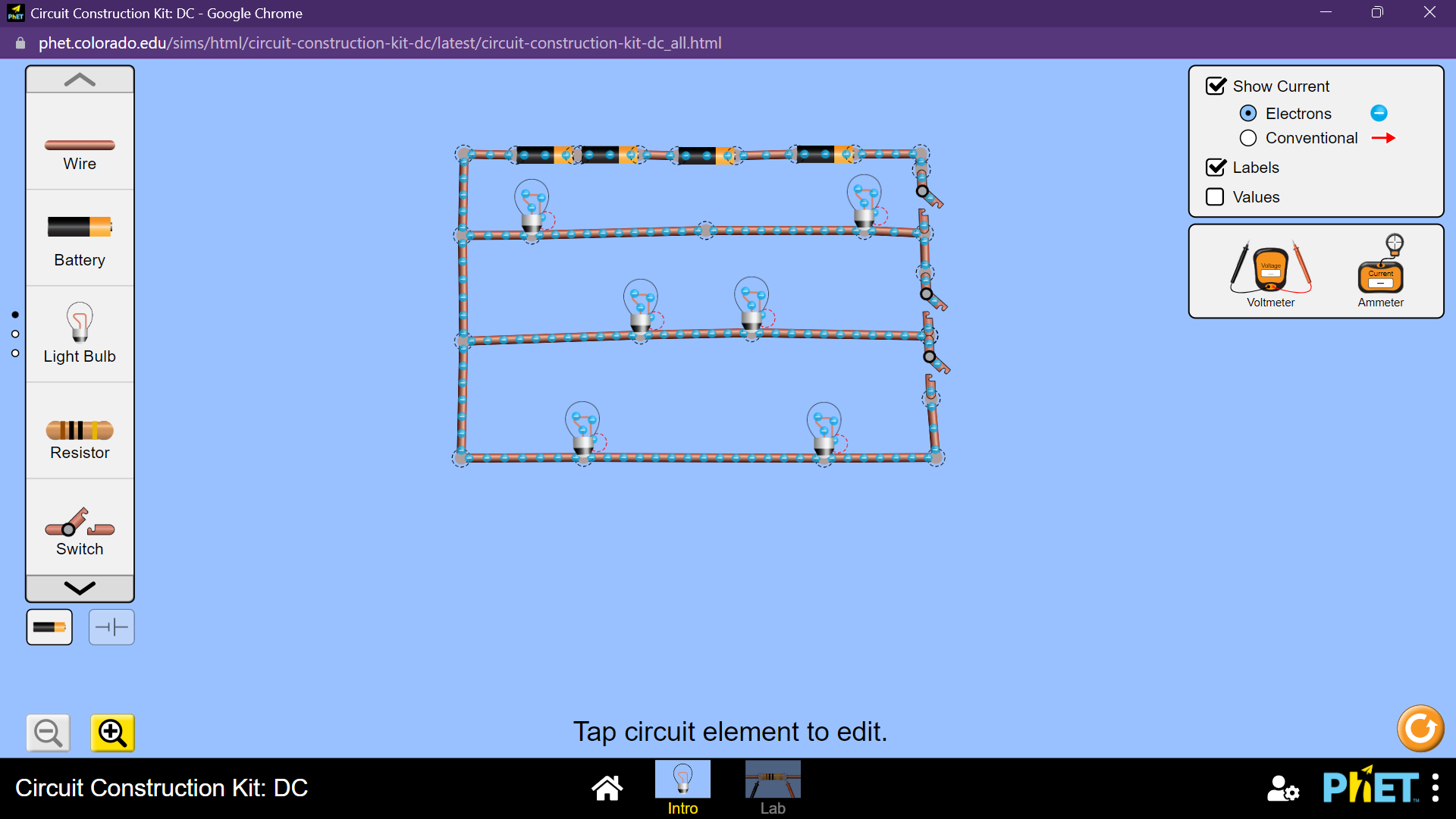 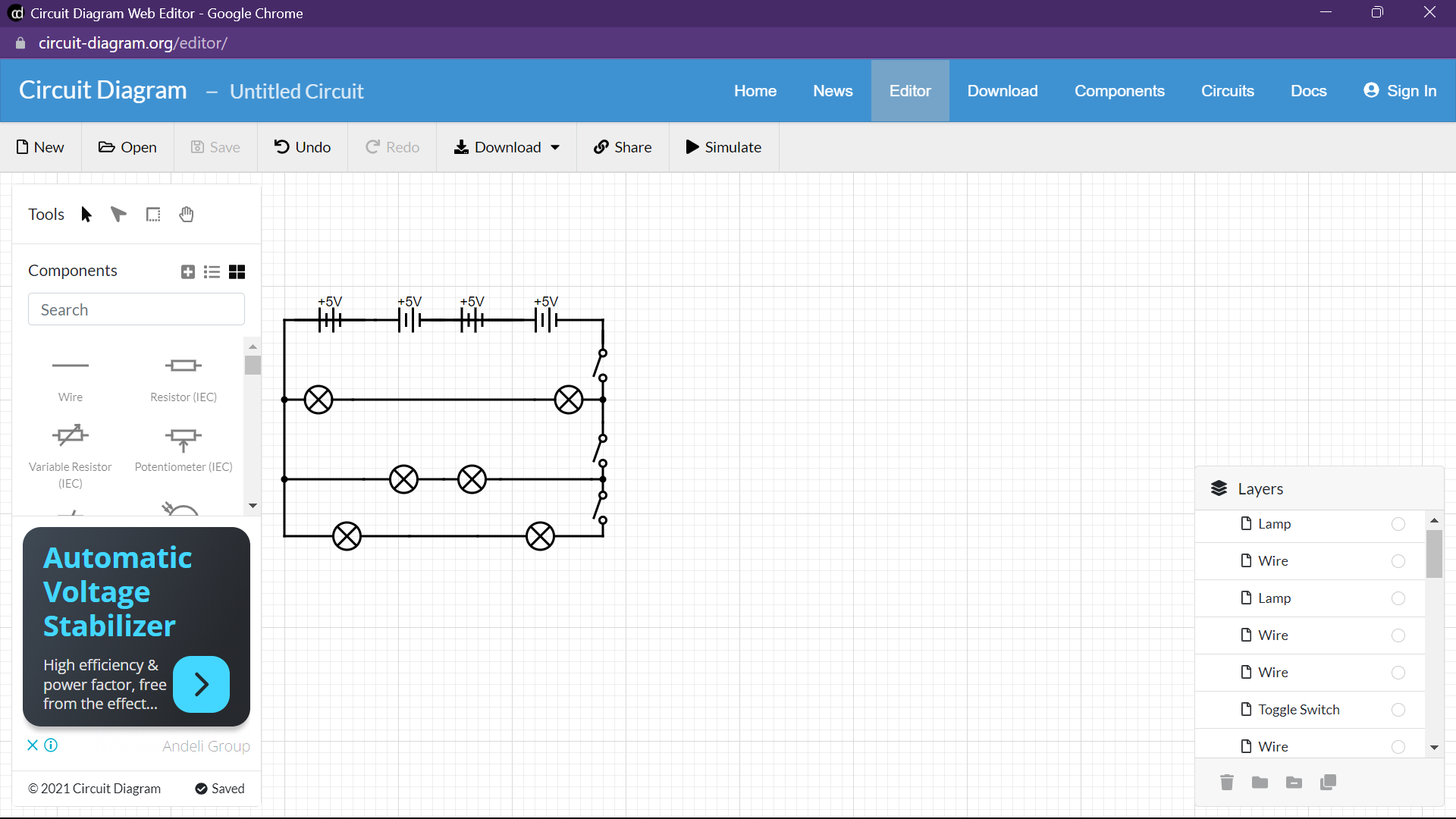 Bathroom
Click here for description
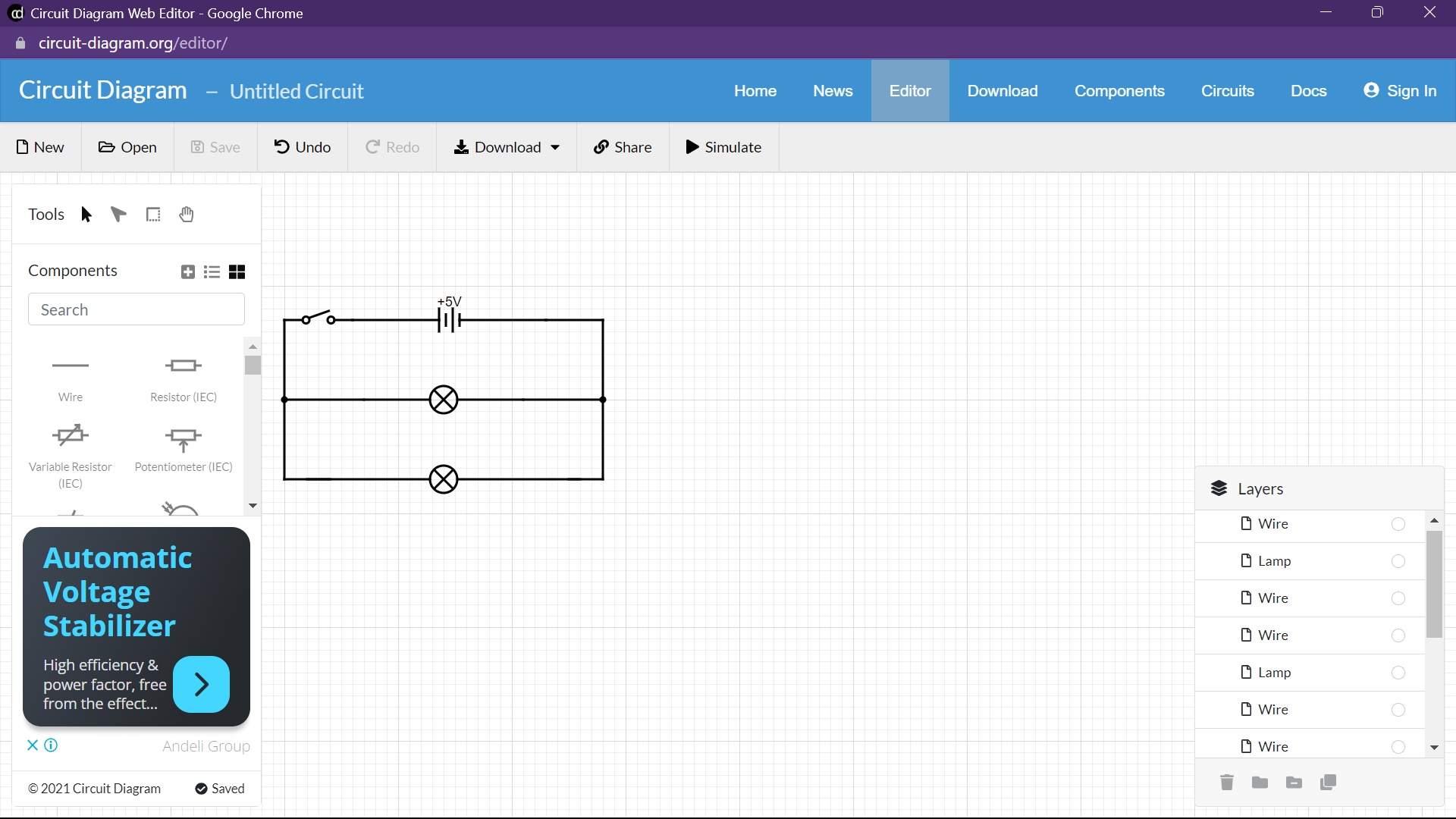 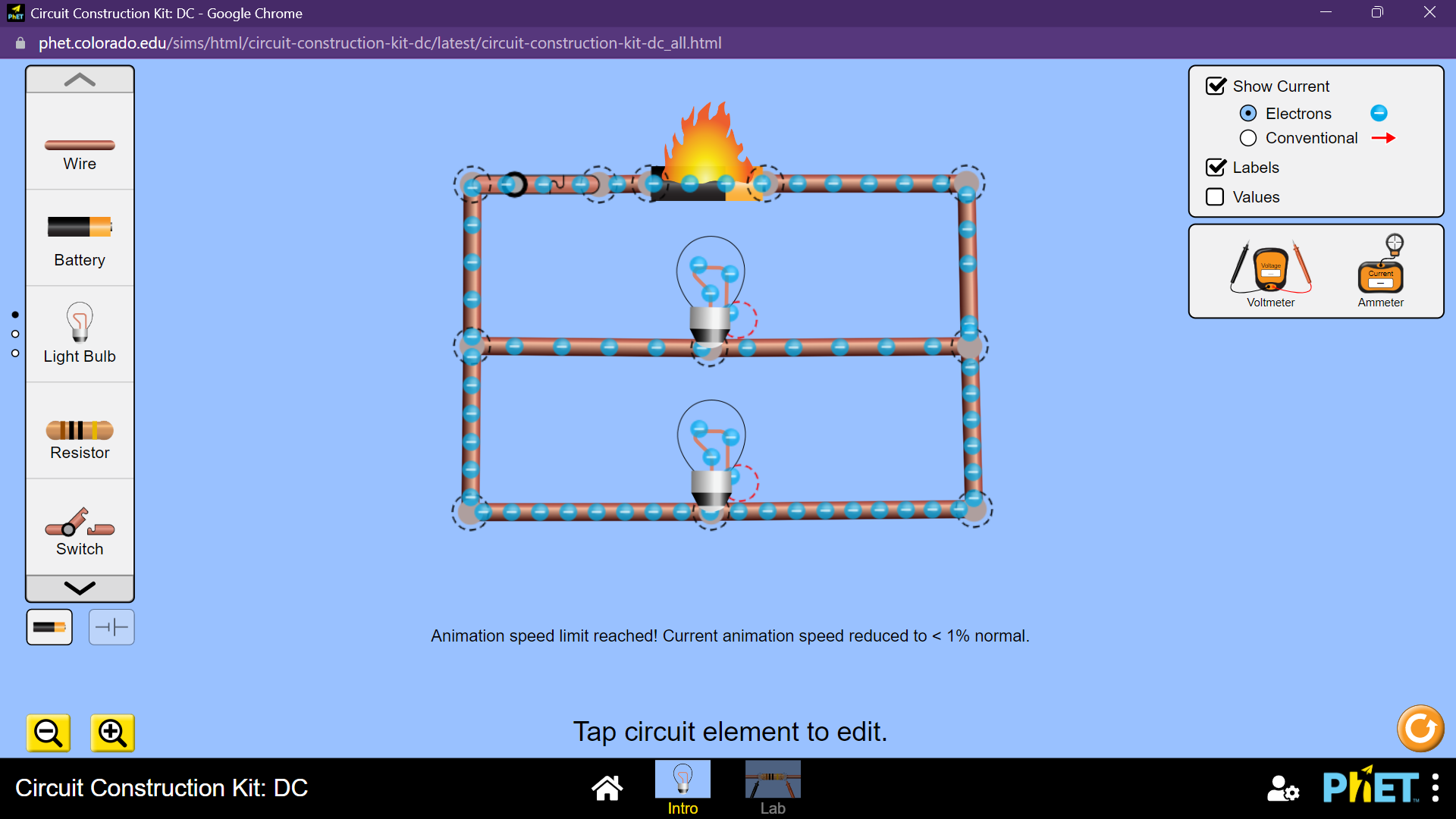 Descriptionroom: kitchen
Kitchen: the kitchen is 10m long and contains 3 electrical sockets, we used 2 LED lights on the sides (one the left and one the right). We also used 2 CFL bulb in the middle of the room. Since the room is 10m we did (10*250=2500 Lumens ).we used 4 lightbulbs of two different types are used, 2 CFL consisting of 800 lumens each and 2 LED with also 800 lumens each. CFL is 15 watts and LED is 10 watts.
We used 3 ordinary switches.
Back
DescriptionRoom: Living room
The living rooms 12 meters long, it contains 3 incandescent light bulbs(on the left side of the room) with 40w each, 3 LED bulbs (on the right side of the room) with 7.5 (w) each, lastly 2 CFL light bulbs in the middle of the room with 10(w) each, since the room is 12m we did (12*250=3000 lumens), the room consists of 2 ordinary switches, 1 fancy switch 5 electrical sockets, and 8 light bulbs with the light intensity of 450 lumens.
Back
Descriptionroom: Bedroom
Bedroom: the bedroom is 10m long and contains 3 electrical sockets, we used 2 CFL lights in the middle of the room that consists of 15W each. We also used 2 LED lights on the sides of the room( one the left, one on the right), both having 10W. Since the room 10m we did (10*250=2500 Lumens), we used 4 lightbulbs with the light intensity being 800 for each.
And we used three fancy switches
Back
Descriptionroom: bathroom
The bathroom is 6m long with 1 electrical socket, 2 motion activated light bulbs 10W each. Since the room is 6m we did (6*250=1500 Lumens). We used 2 lightbulbs with the light intensity of 800 lumens which makes the total of 1600 lumens.
And 1 automatic switch
Back